The Story is at the Heart of Science
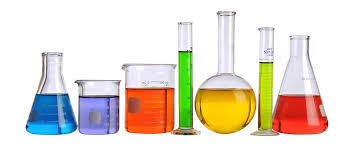 Brain Stress Circuits:
Orexin Connections
Guide to giving an interesting talk
Why Storytelling in Science?
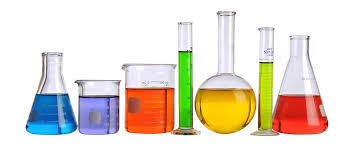 Have you ever seen?
 A Bad Talk?
 A Bad Poster Presentation?
 A Bad Class Lecture?
 A Inaccurate News Report on Science?
 A Popular Movie 
that Misrepresented Scientific Information?
Why Does Style Matter?
Have you ever read?
A Bad Scientific Article?
The data may be very good… but…
The POINT of the research is hard to understand
The INTERPRETATION of the research is confusing
The LARGER PICTURE is missing
The Larger Picture is not cohesive
Inaccurate Scientific News?
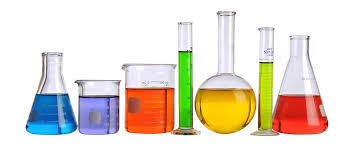 Even More to the Point…
Have you ever Heard a Scientific Talk
That you COULD have Understood?…  but…
The language used was so filled with JARGON
Language specific to a SINGLE LAB was used
Specific to a sub-field of investigation
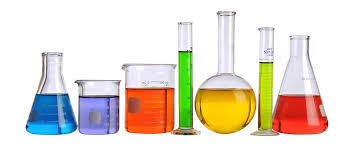 Even More to the Point…
Have you ever Heard a Scientific Talk
That you COULD have Understood?…  but…
“Sciencey” language replaced plain English
Satiate rather than Satisfy or Sate
Acclimatization vs Acclimation
There were Acronyms or Abbreviations
That were NOT defined
The Specific Aims were NOT Spelled Out
Hypotheses were NOT clear
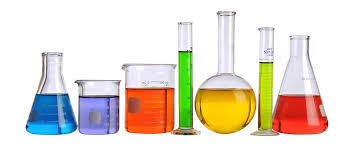 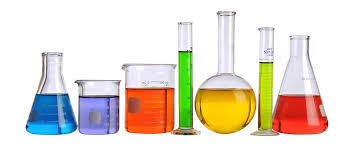 So What?
Ultimately our jobs in Science
Depends on PUBLIC support
If the value of our efforts is not widely understood
Less Public Approval of and Support for Science
Less Funding for Science
Reduced Funding for Universities
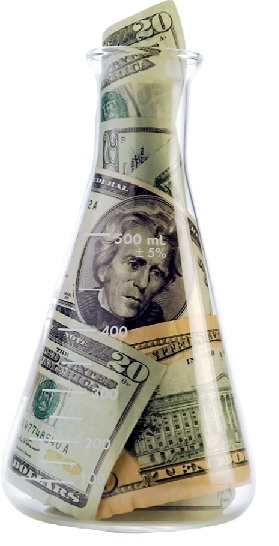 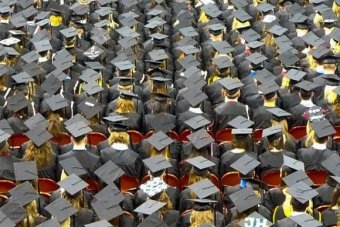 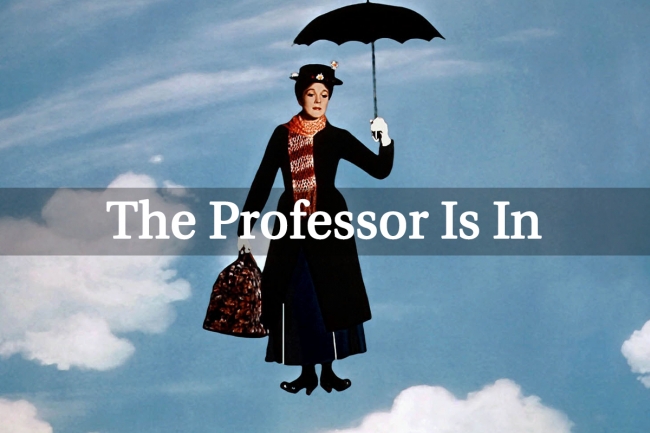 So What?
YOUR Future JOB 
or Promotion 
or FUNDING
Depends on Impressing (Future) Colleagues
And People are good at Smelling bullshit
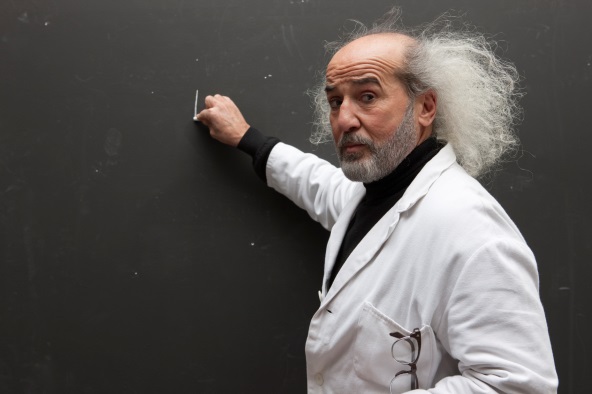 How to
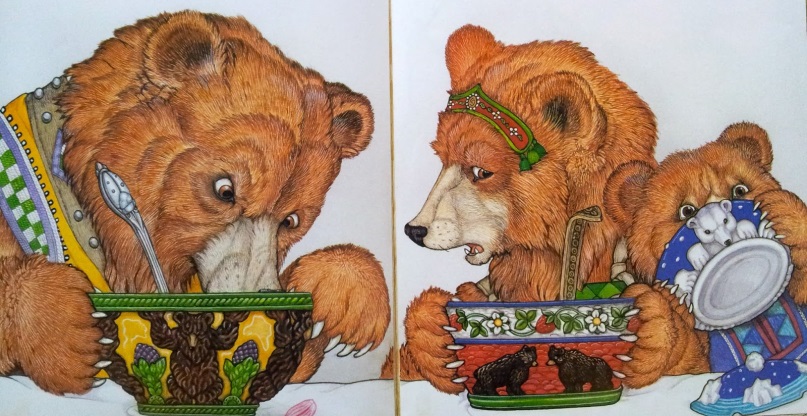 Learn something from…        Fiction
Tell A Story
Every Time we…
Write a Scientific Article, Grant Proposal, Review
Give a Talk
Give a Poster
Give an Interview
Give a Job Talk
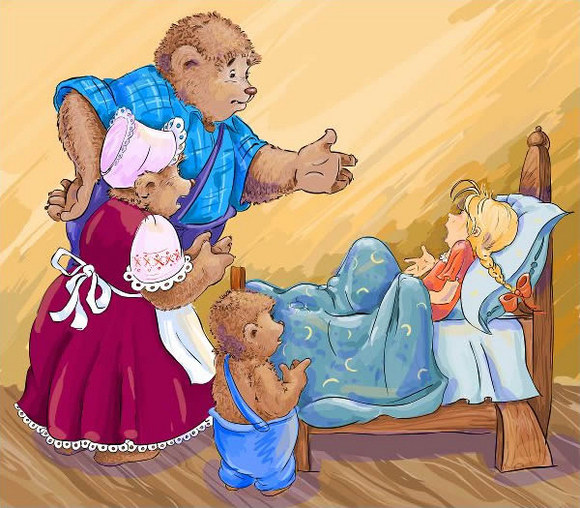 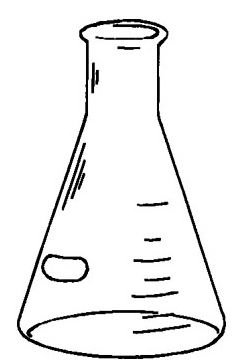 What Does it Mean to Tell a Story?
All Communications Need:
A defined Beginning, Middle, and End
A Linear Narrative
Logical Linear Progression of Ideas
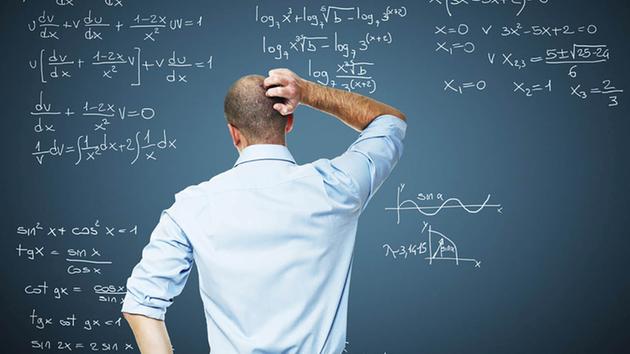 What Does it Mean to Tell a Story?
Scientific Communications Need:
Simplified Language      (where possible)
A defined Big Picture Perspective
 and
A Little Intrigue
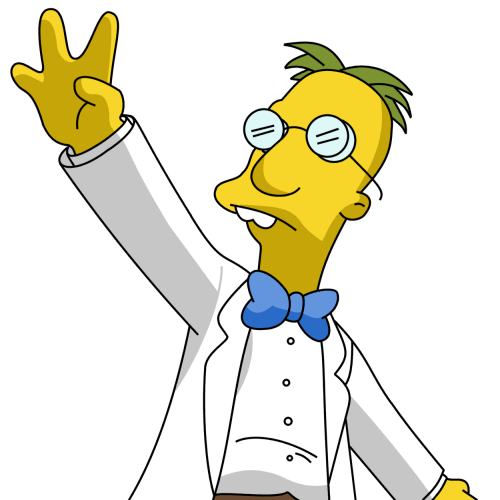 Fundamentals of Story Telling
A Story has
1. beginning, 2. middle, 3. end
Each is Distinctive
But follows some of the same rules
Logical Flow is Paramount
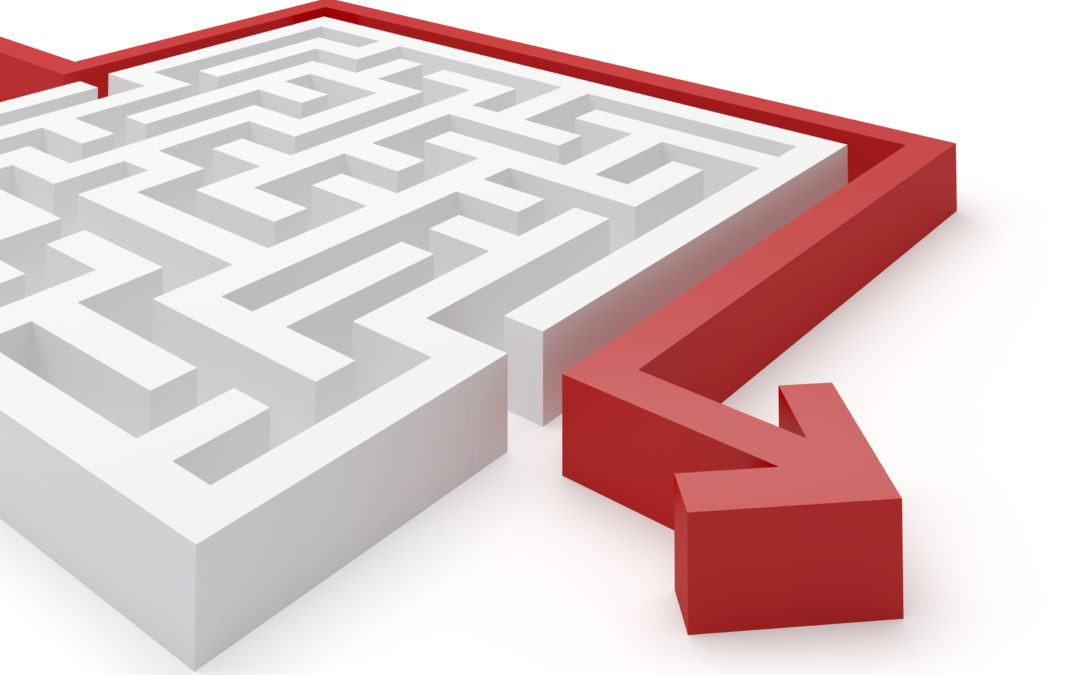 Fundamentals of Story Telling
Logical Flow: 
The Story Builds from WHAT YOU KNOW
What’s known can NOT be assumed
It MUST be built along the way
Intrigue must have a FIRM FOUNDATION
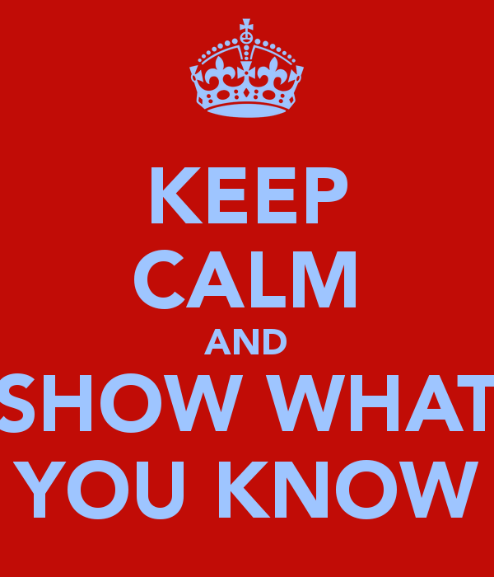 Fundamentals of Story Telling
What’s known can NOT be assumed
This is the MAIN reason for FAILED communication
Scientists OFTEN assume that their Audience
Knows more than they REALLY do
If you are speaking to the PUBLIC → DISASTER
There is nothing worse than a PUBLIC
That thinks SCIENCE is too esoteric
And NOT MEANINGFUL in their regular lives
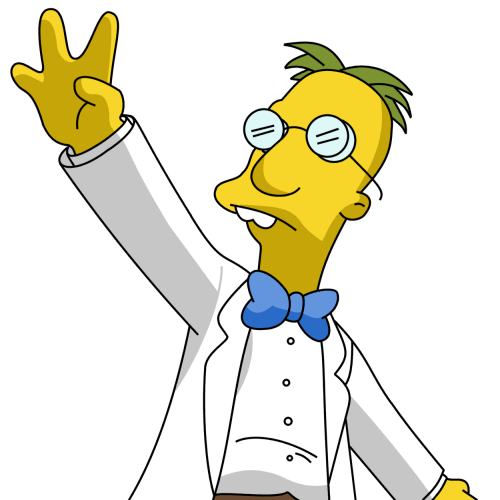 Fundamentals of Story Telling
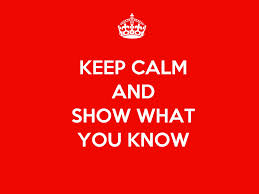 The Story Builds from WHAT YOU KNOW
If you are writing a GRANT PROPOSAL…
Ask Yourself
Is this what you would want at a JOB Interview
Fundamentals of Story Telling
In the Beginning
Start with simple, plain language
You may need the Jargon, but ease into it
Define the Special Use Words
Define Abbreviations and Acronyms
As you use them
Fundamentals of Story Telling
In the Beginning
 Introduce the characters (Ideas)
 Tell what the problem is
 Tell what is known so far
Fundamentals of Story Telling
In the Beginning of a Talk/Presentation
Delivery and Style Really Matter
A Presentation should NEVER be READ
Look the Audience in the EYE
Start with the Simplest Language
Always consider the MAKEUP of the Group
Fundamentals of Story Telling
Talk/Presentation
NEVER be READ
Slides should have BULLET POINTS
NOT Sentences
Sentences are not really necessary
Sentences are distracting
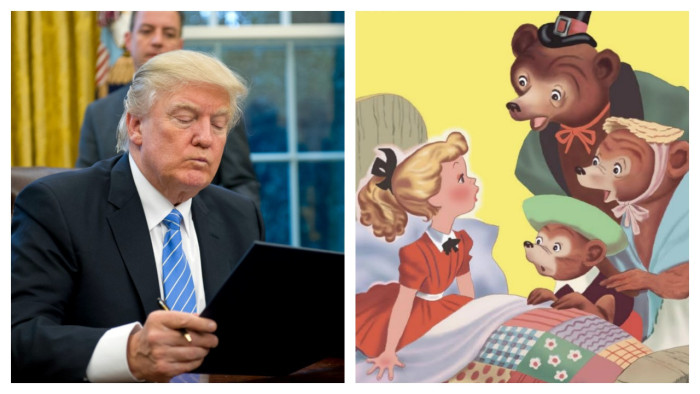 In the Beginning…
If Donald            Trump 
told                    Bedtime 
Stories
Introduce the Characters
Just as you would in a Fictional Story
You can’t tell Goldilocks and the 3 Bears
Without introducing Goldilocks (or the 3 Bears)
The Characters in a Scientific Communication
Are Often Ideas
In the Beginning…
Characters in Scientific Communication are Ideas
Or Themes
But…
Built from Chemical Factors, Structural Elements, Circuits/Physical Communication, Genetics
But it is how they FUNCTION
That are the Characters of the Story
In the Beginning…
Tell What the Problem is
Every Scientific endeavor is Filled with Intrigue
Is a Story Interesting without some Suspense?
The Intrigue helps explain why we CARE
Explain Why the Research is Important
In the Beginning…
Tell What is Known So Far
This is the Firm Foundation for the Intrigue
Weave the Ideas Together as a Story
Tell What ISN’T Known
Woven Together with Rest builds the Intrigue
In the Beginning…
Telling Why It’s Important is Critical
What the problem is
What’s known
What isn’t known
Build the story of 
Why the Research is Important
The Middle: Methods and Results
Tell Why the METHODS solve the problem
Connect each Result
The Middle: Methods and Results
Connecting  Results
With the Ideas/Problem from the Beginning
With the other Results
Tell the Story of the Results
In a Logical Oder
That Logically Impels the Narrative
It is a mistake to retell results in the order of the experiments
 Unless that makes the most sense
Methods: Advanced Techniques explained
Tell Why particular Techniques are used
Why they solve the problem
Give enough information 
That the Reader/Listener knows 
why these techniques solve the research problem

Do you need enough to REPEAT THE EXPERIMENT?
For Talks – NO
For Articles – Maybe
Depends on the Journal
Depends on the Experiment
Results: KISS
Keep it Simple
Why?  Because these are the results
If the audience doesn’t understand these
You are LOST
Results: KISS
Data and Experimental Design determine Complexity 
of the Story from here
Don’t add to it artificially
Label the Graphics as much as necessary
Keep the Figures as Simple as Possible
Figure Legends should be 
straight forward and help tell the story
Results text should be straight forward
Order and Logical Flow matter
KINS  (Not Keeping It Simple)
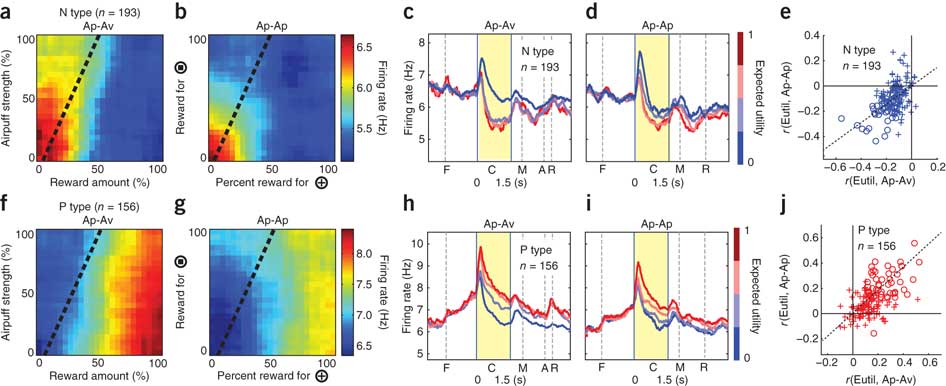 With a figure this complex, how do you know what to look at first?
This figure was generated by automated software
Does it easily tell a story?
How would a Talk audience react?
Is it all necessary?
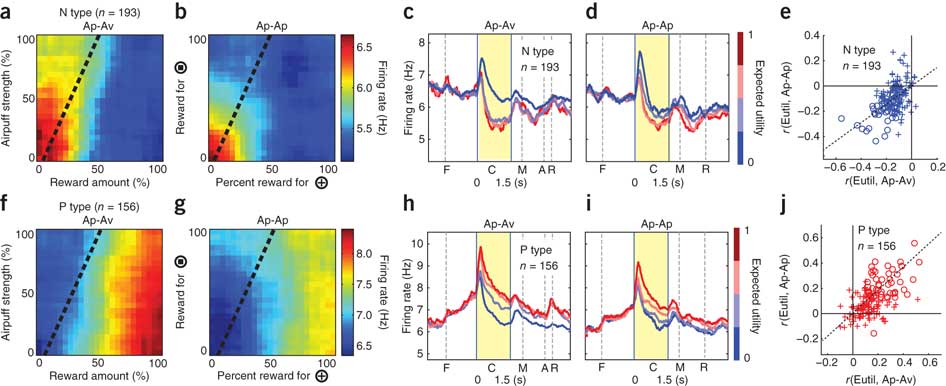 KISS  (Keeping It Simple)
Reconfigure
Reassess
Think about  the story
With some journals you don’t have much choice
But you can still make sure it tells a story
For Talks
 One Graph at a Time!
ONE Graph Rule
One Graph per slide always
 can NOT be one plate of graphs
After a series of one graph slides
 if necessary
You can follow with a summary
That includes several graphs
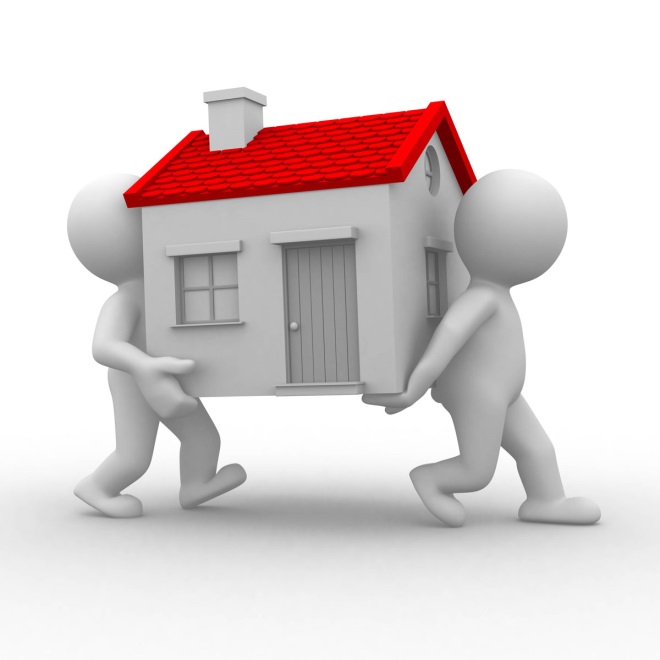 Take Home Messages
Think of your discussion
 Or the End of Your Talk
 Relative to the Messages 
    the Audience will Take Away
 The Characters/Ideas + Intrigue/Problem 
+ Methods-Results/Solution - Integrated
Woven together
Into the Conclusion of the Story
Take Home Messages
Integrated Ideas + Problem + Solution
 Just like in Fiction
 It should be Satisfying
 The Reader or Listener should understand
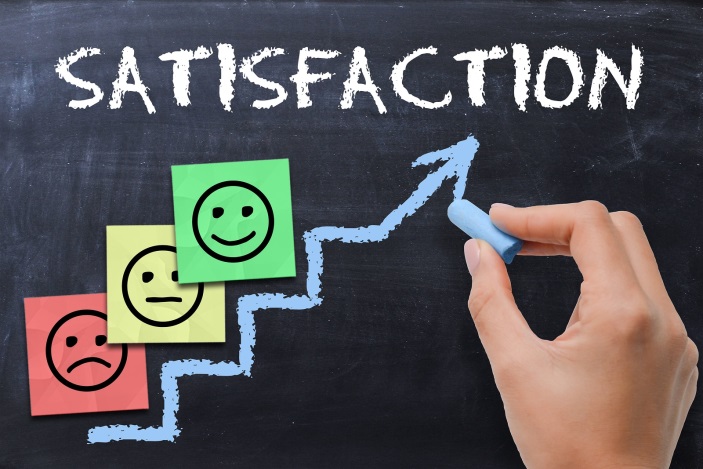 Take Home Messages
The Reader or Listener should understand
 The Value of the Science
 What it means for the Public
 As well as for the scientific endeavor
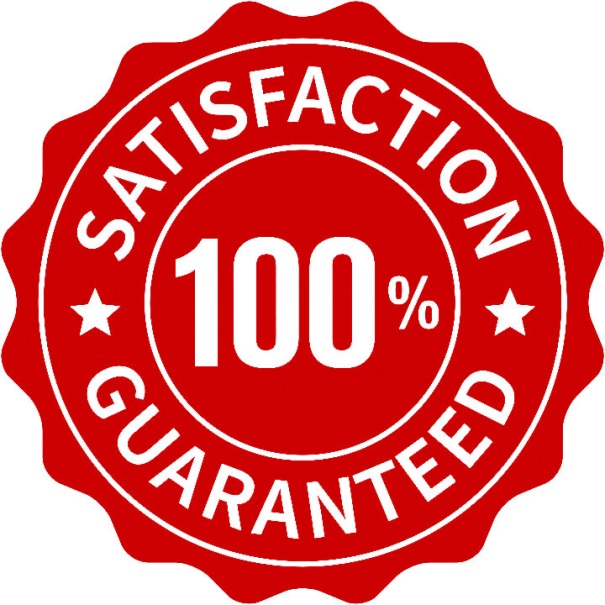 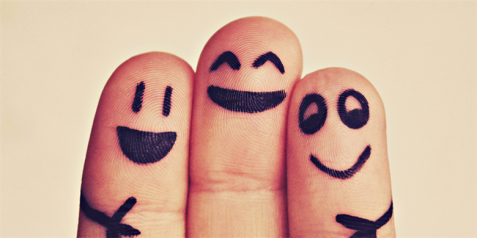 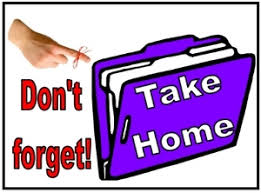 My Take Home Message
Not Everyone believes that Science 
		is a valuable enterprise
That is our fault
We have to do a better job of communicating
With each other
And
With the public